Vysoká škola technická a ekonomická v Českých Budějovicích
Návrh zefektivnění skladovacího systému ve firmě Porsche České Budějovice
Autor bakalářské práce: Bc. Marek ČížekVedoucí práce: Ing. Mária Stopková, PhD.
Oponent práce: prof. Ing. Vieroslav Molnár, PhD.
České Budějovice, červen 2020
Cíl diplomové práce
Cílem diplomové práce je podrobně analyzovat současný skladovací systém ve firmě Porsche České Budějovice a následně pomocí aplikace vybraných metod poskytnout návrh vedoucí k zefektivnění fungování skladovacího systému.
Výzkumné otázky
Jsou zde nějaké problémy?
Je možné vylepšení současného skladového systému?
Je možné navržení vylepšení současného informačního systému?
Je možné ušetřit případné náklady?
Budou případné návrhy vést k efektivnějšímu řízení skladových zásob?
Použité metody
Metoda sběru dat
Rozhovor s vedoucím skladu
Rozhovory se zaměstnanci skladu
Rozhovory s prodejci nových vozů
Metoda pozorování
Analýza dat
Dosažené výsledky a přínos práce
Navržená opatření

Zdokonalení informačního systému
Používání čteček čárových kódů
Dosažené výsledky a přínos práce
Zdokonalení informačního systému DMS

Hlídání datumu expirace
Hlídání potřebné doby včasné údržby
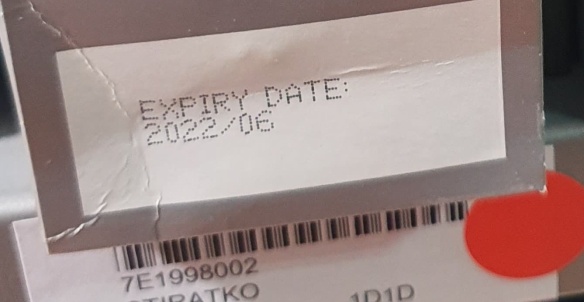 Dosažené výsledky a přínos práce
Používání čteček čárových kódů 

Zjednodušení procesu
Nižší nároky na zaměstnance
Eliminace chyb
Dosažené výsledky a přínos práce
Technické zhodnocení
340
-264 
 76 vteřin
Dosažené výsledky a přínos práce
Ekonomické zhodnocení

Celkové odhadnuté náklady na implementaci čteček čárových kódů = 112 450 Kč
3x čtečka čárových kódů – 19 560 Kč
Terminál – 75 890 Kč
Dobíjecí stanice – 6 000 Kč
Instalace softwaru – 4 000 Kč
Doprava – 1 000 Kč
Školení	- 6 000Kč
Dosažené výsledky a přínos práce
Ekonomické zhodnocení

Náklady na zaměstnance 		= 2 x 125 = 250 Kč
Roční náklady na zaměstnance 	= 250 x 250							= 62 500 Kč
Roční náklady na 2 zaměstnance	= 125 000 Kč
Dosažené výsledky a přínos práce
Závěrečné shrnutí
Úspora času
Úspora financí
Eliminace chyb
Zjednodušení celého procesu
Snížení celkového počtu úkonů
Prokazatelná návratnost investic
Děkuji za pozornost.
Doplňující otázky vedoucího práce
Budou navržené opatření aplikována v praxi?
Doplňující otázky oponenta práce
Splnenie cieľa práce v Závere by som nedoporučoval písať v práci. To nechajte na vedúceho a oponenta.